Titel der Arbeit
Untertitel
Name
Die Bilder sind entsprechend dem Thema frei wählbar
Thema
Überschrift

Vorname Nachname
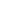 2
Name und Titel in Fußzeile über Folienmaster ändern
3
Beispiele für Aufzählungen
Punkt 1
Punkt 2 (mit TAB einrücken)
...
Mit Shift+TAB eine Ebene zurück		
Text linksbündig ausrichten
Bilder rechtsbündig ausrichten
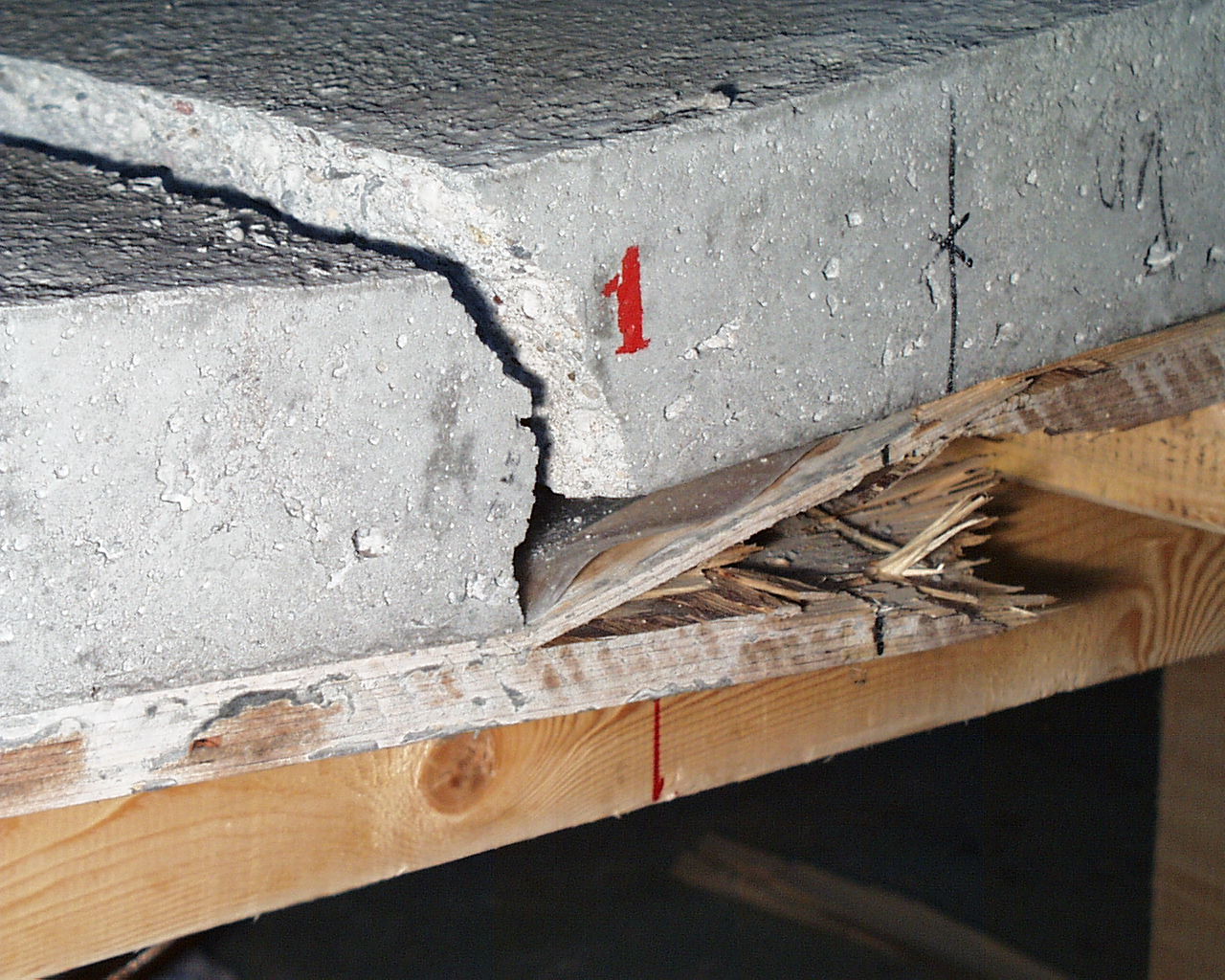 4
Beispiele für Darstellung von Formeln:
Ggf. kann ein Hinweis unter der Formel eingeführt werden.
5
Darstellung von Bildern
ggf. mit zusätzlichen Elementen z.B. Pfeil
Bilder rechtsbündig ausrichten
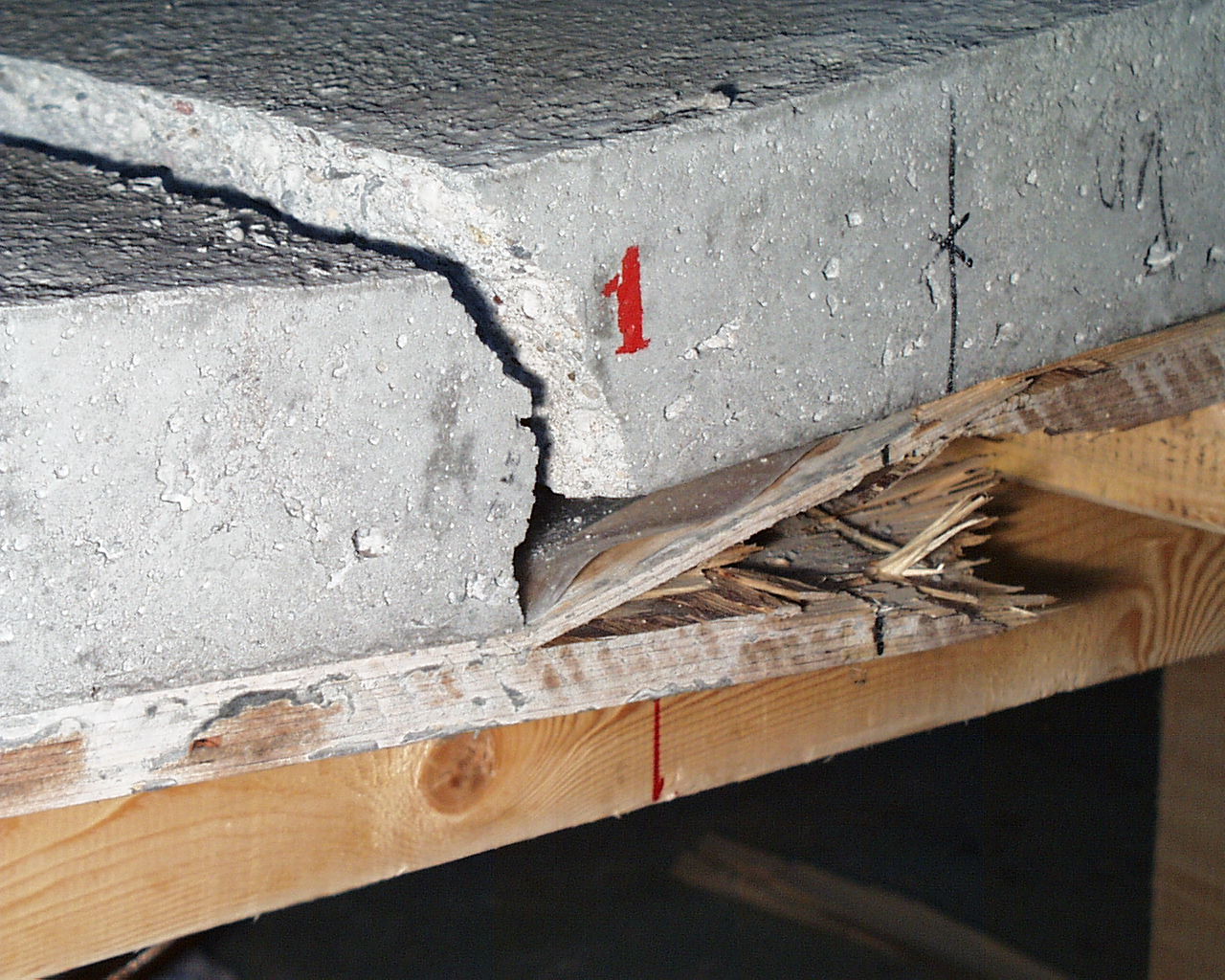 6
Quellenangabe bei fremden Bildern
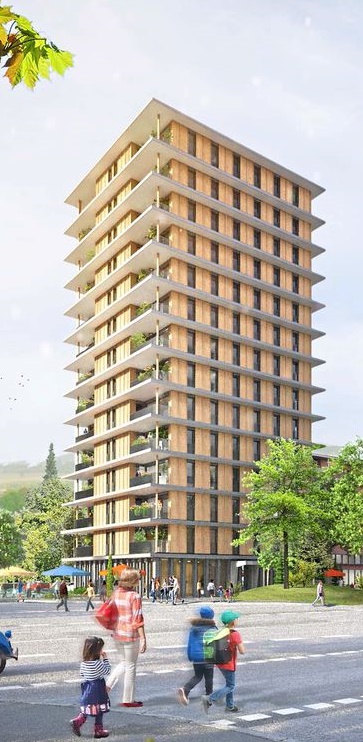 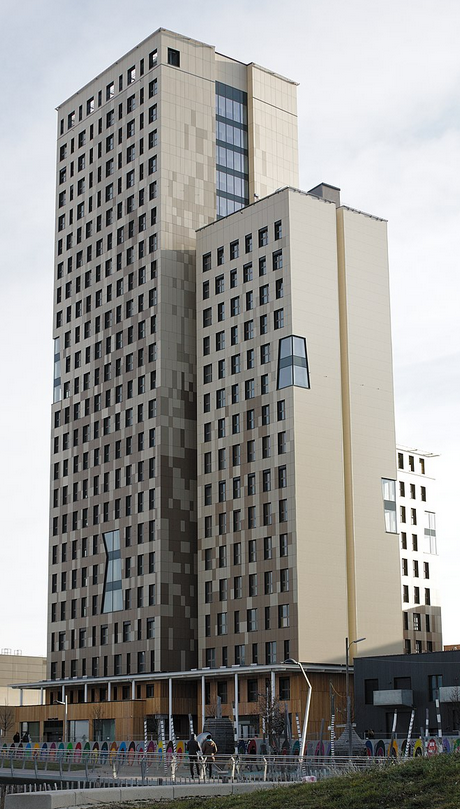 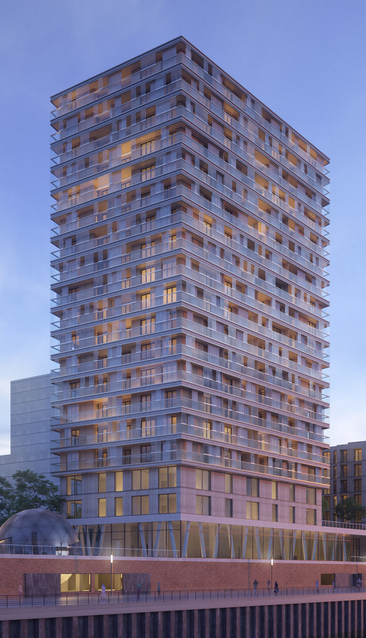 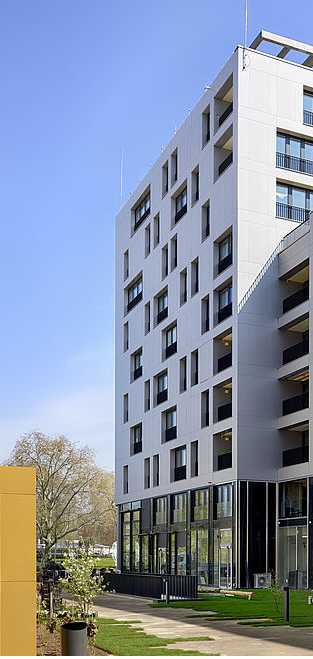 Quelle: Bernd Borchardt - Skaio Heilbronn / Alexander Migl - HoHo Wien /  Peter W. Schmidt Architekten - Carl Pforzheim / Störmer Murphy and Partners – Baakenhafen HH
Quellenangabe bei Bildern/Diagrammen/Tabellen aus dem Internet
7
b1
b2
Darstellung von Holz und Verbindungen
Versagensmechanismus   3
8
Darstellung von Diagrammen
Auf Schriftgröße achten
Farben müssen vorweißem Hintergrund gutsichtbar sein
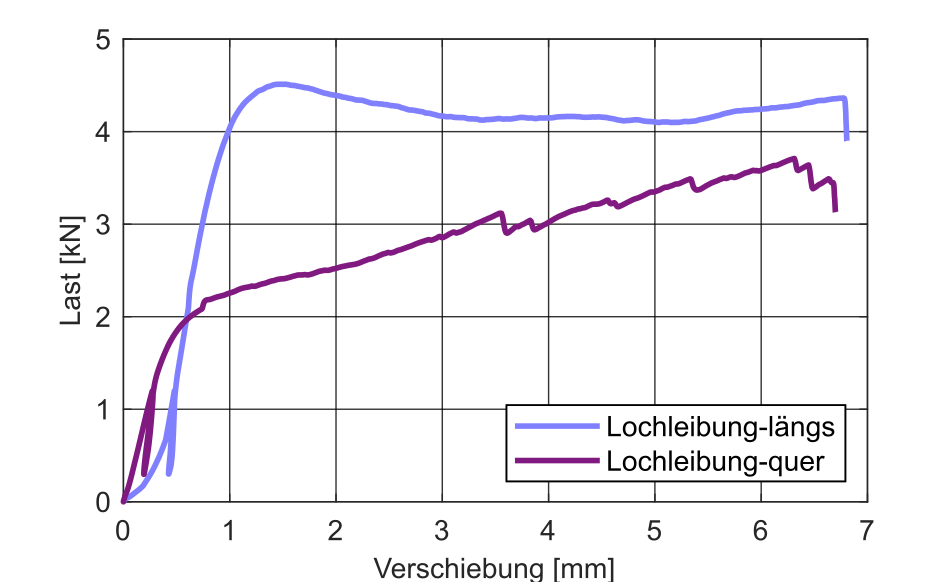 9
Darstellung von Diagrammen
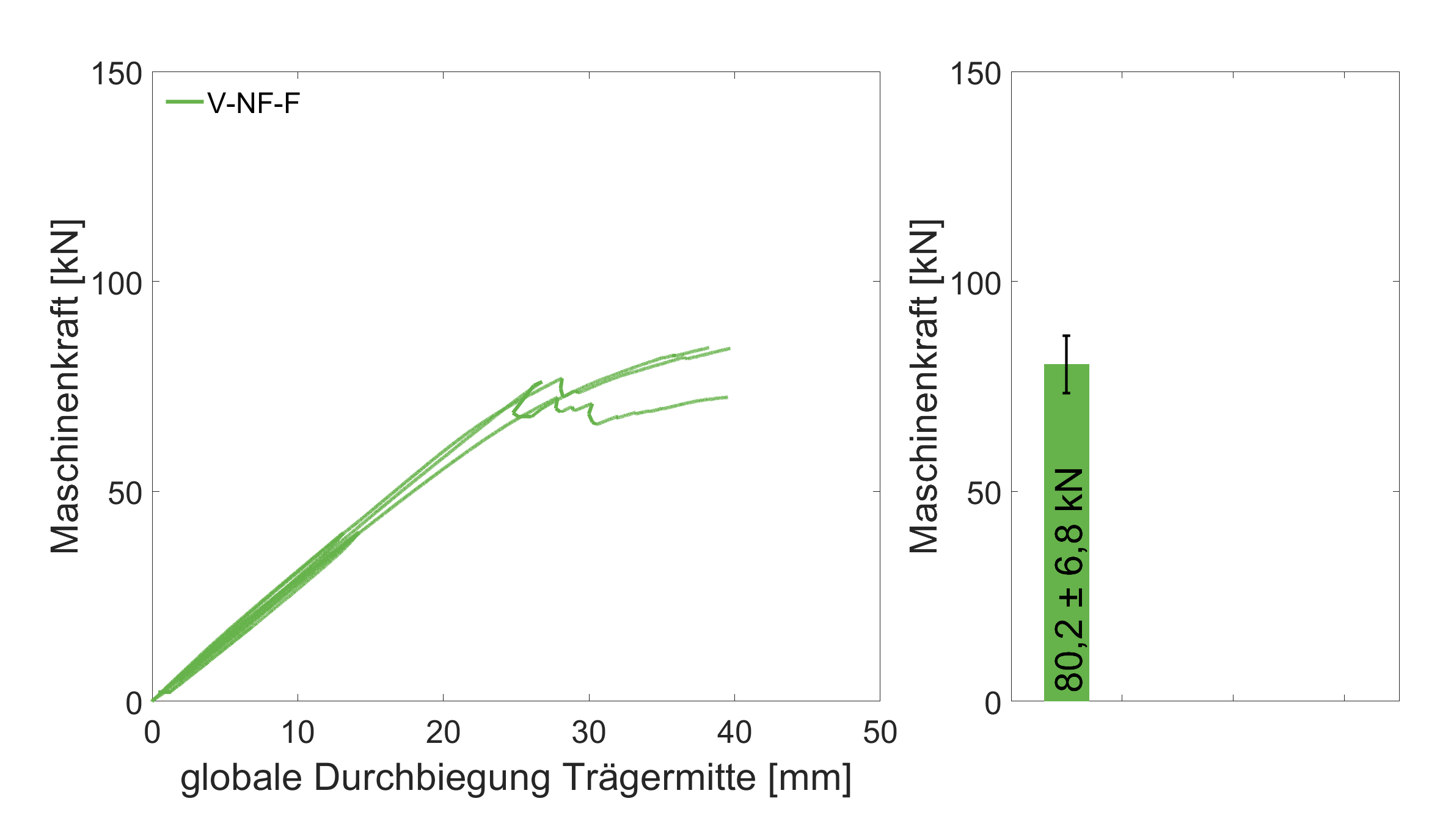 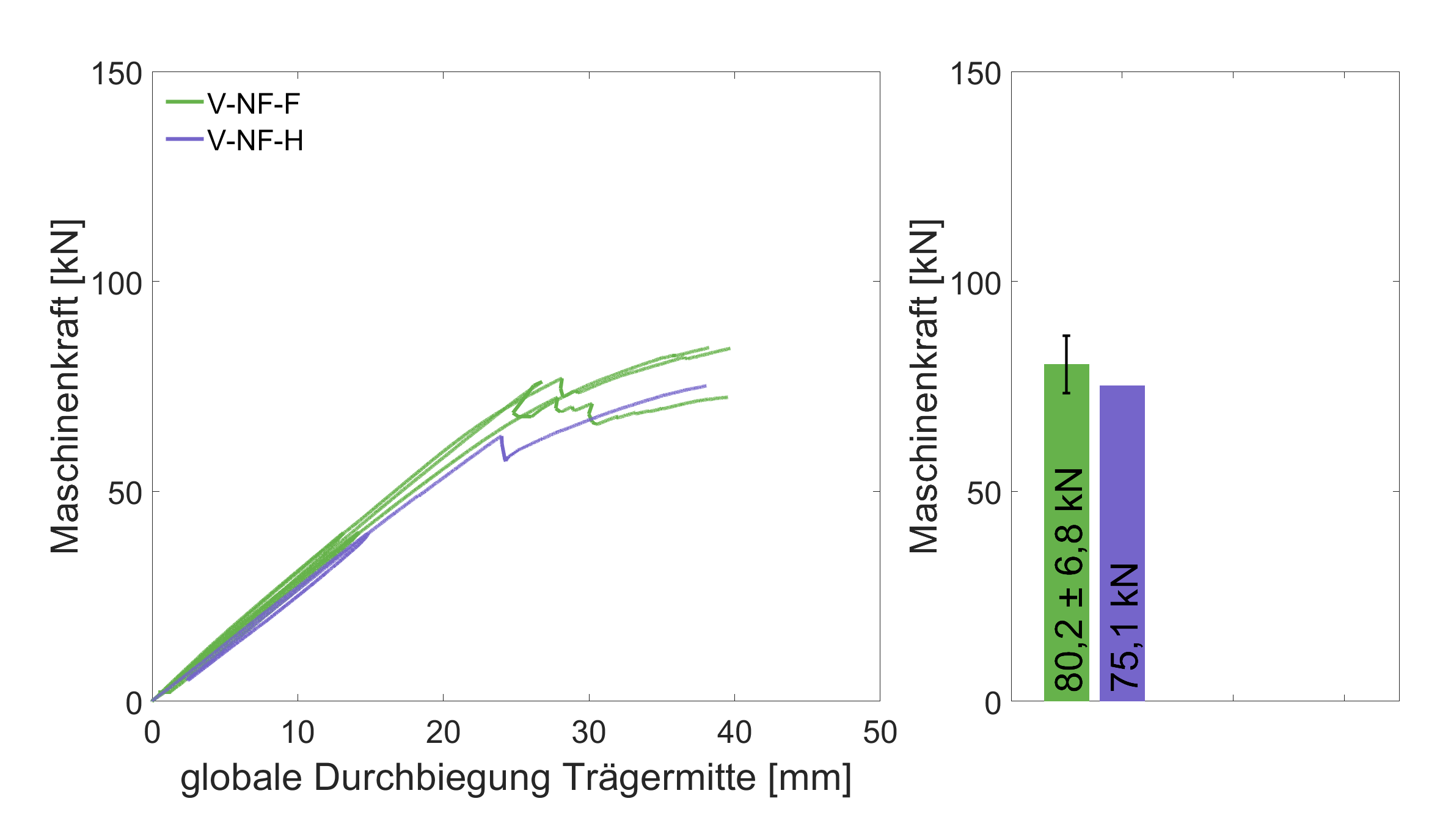 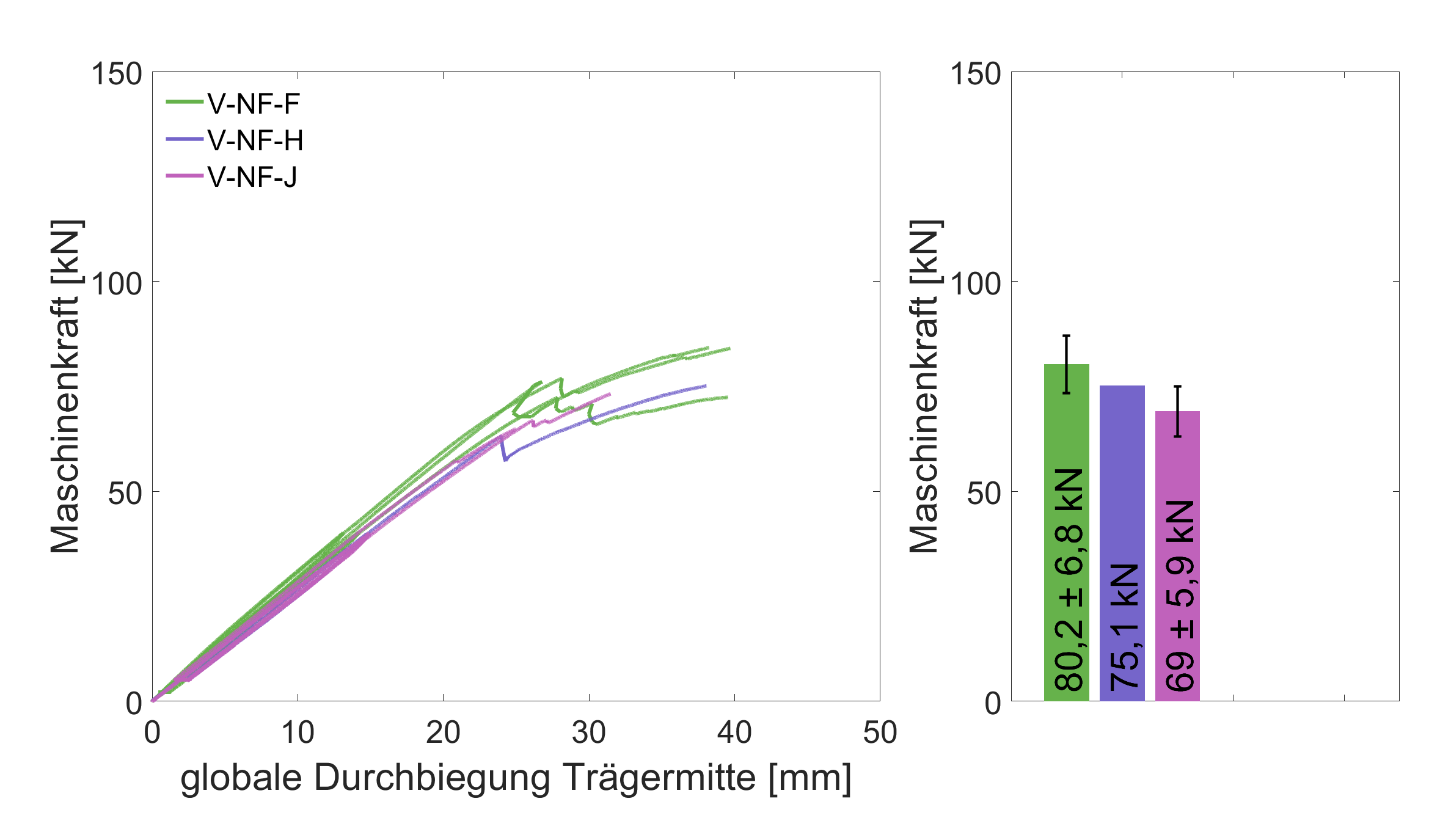 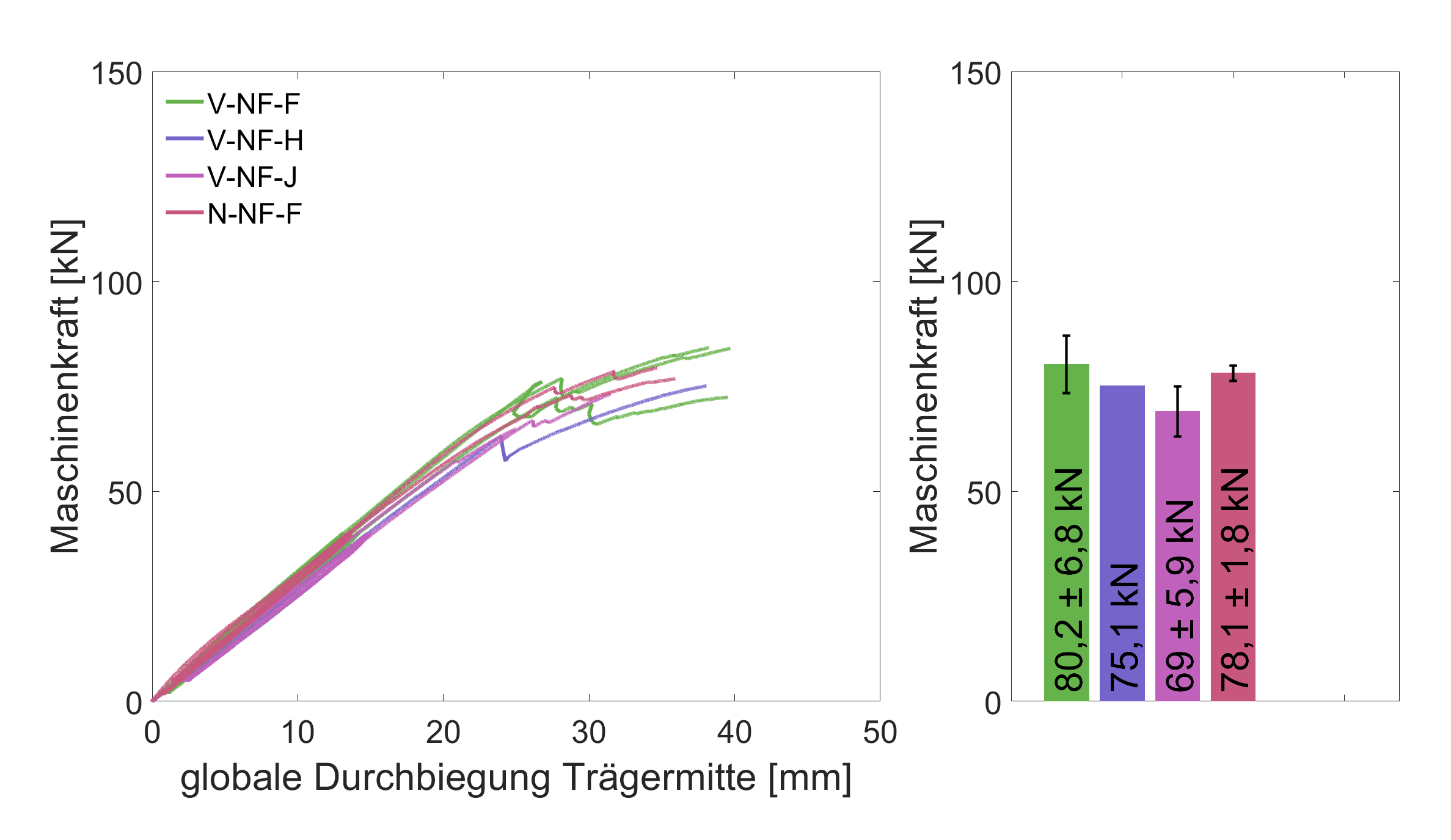 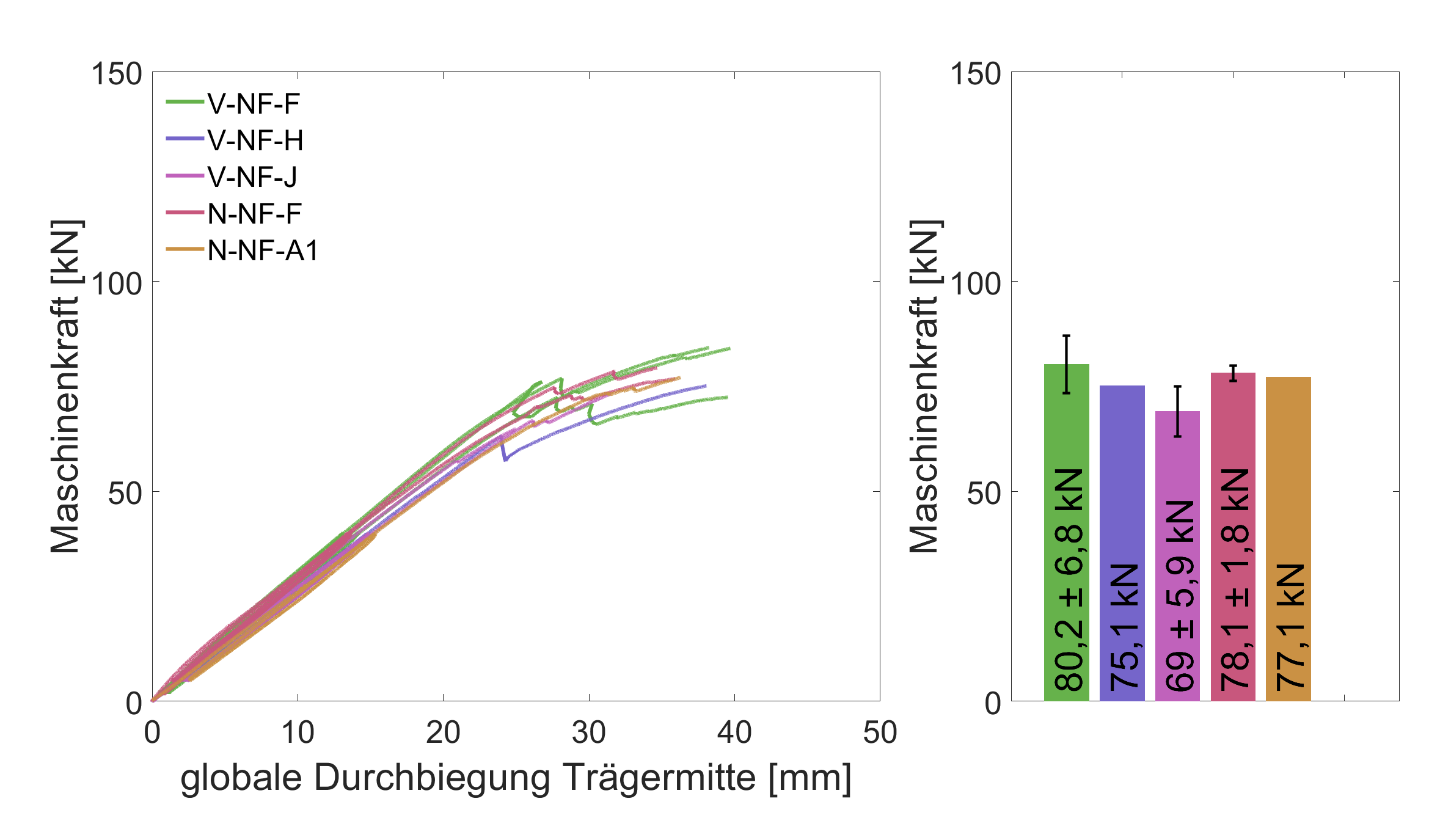 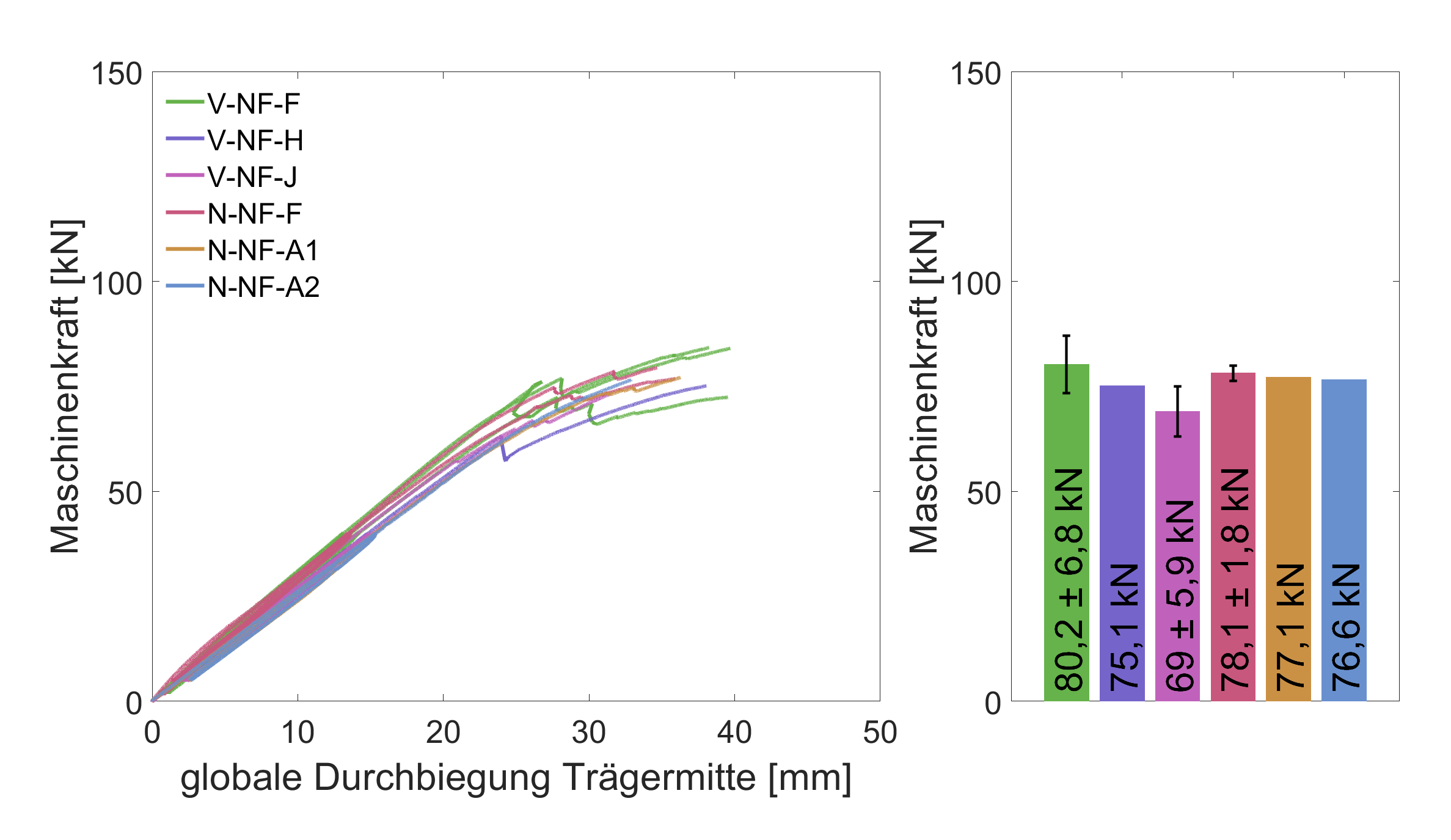 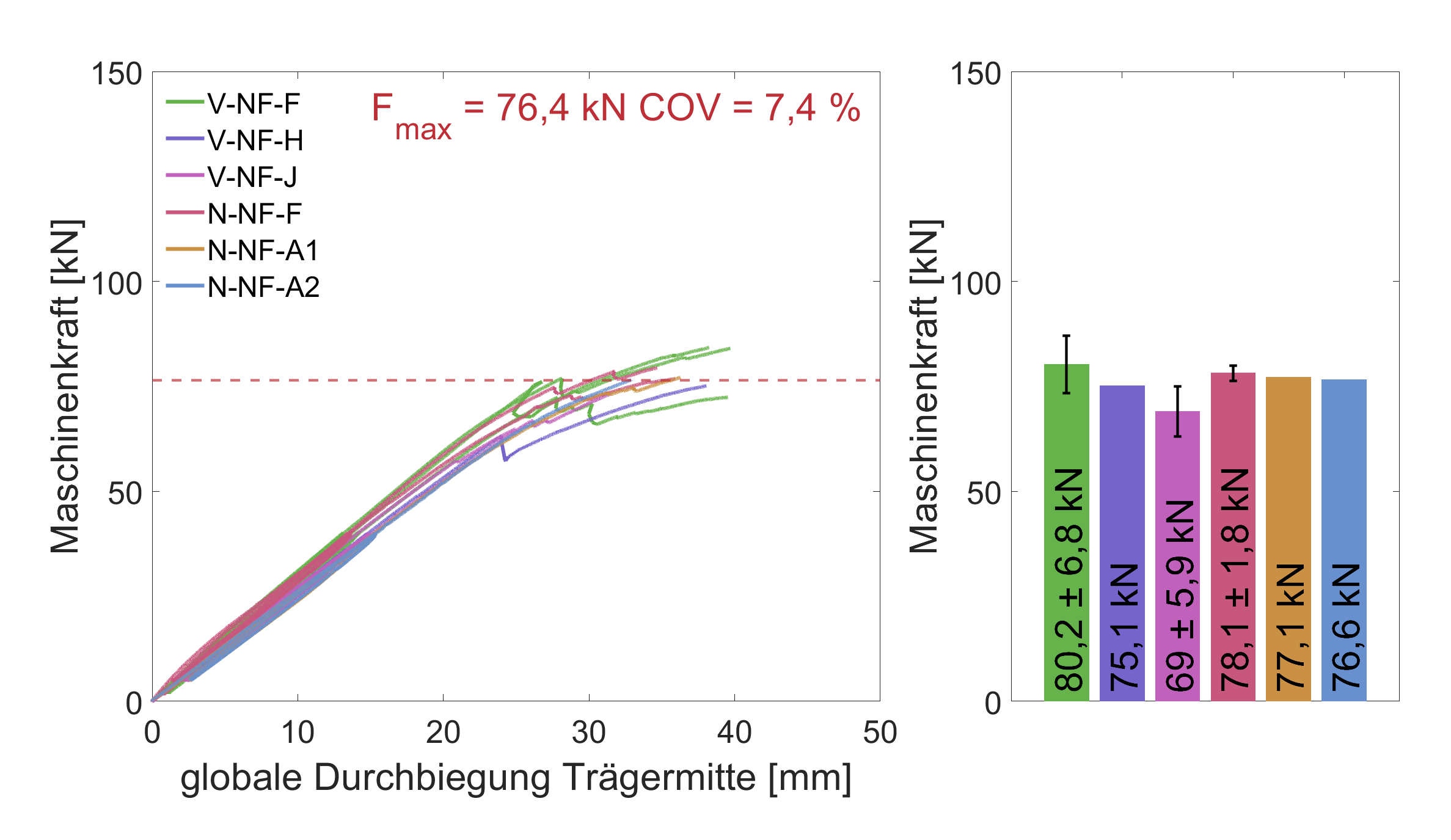 ggf. Textfelder undPfeile zur Beschriftung hinzufügen
Anordnung 1
Anordnung 2
Nagelplatten
Fischer
Jowat
Henkel
10
Darstellung von Tabellen
Schriftgröße entsprechend anpassen
11
12
Vielen Dank 
für Ihre Aufmerksamkeit!
13
Titel der Arbeit
Untertitel
Name
Die Bilder sind entsprechend dem Thema frei wählbar
Backup-Folien
Eventuell hier noch Folien mit Bildern, Diagrammen, Tabellen, … falls während der Diskussion nach dem Vortrag noch Fragen aufkommen